Муниципальное бюджетное образовательное учреждение
средняя школа № 4 (дошкольное отделение № 16)
»
Долгосрочный проект в старшей группе «Ландшафтный дизайн,бархатцы»
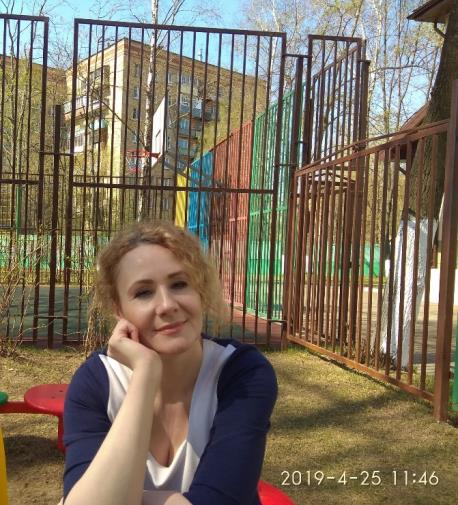 Сентябрь-Май
Воспитатель
Гиголашвили О.А.
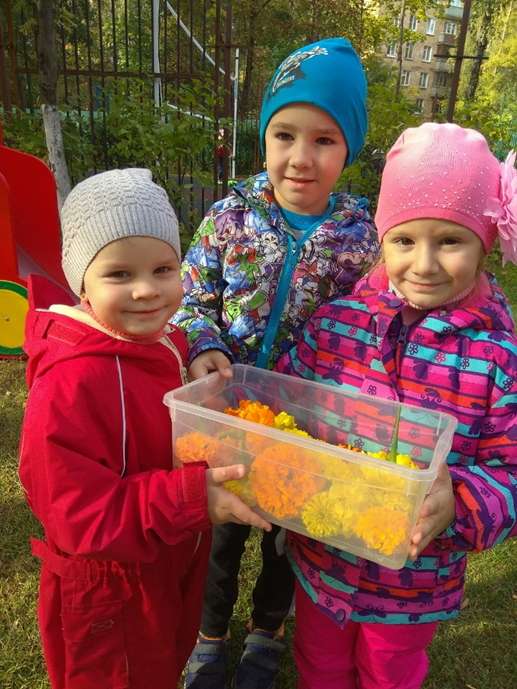 m,lgl.
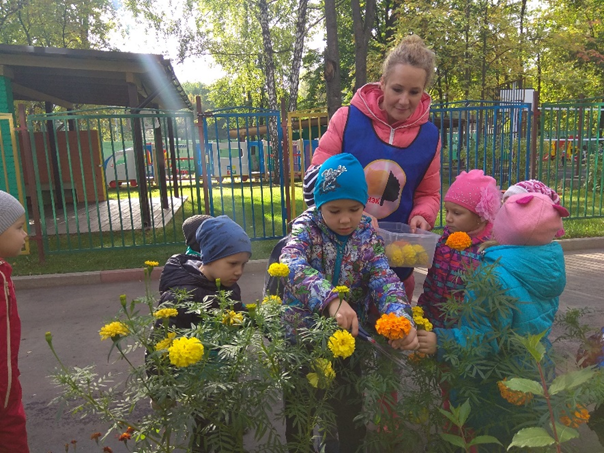 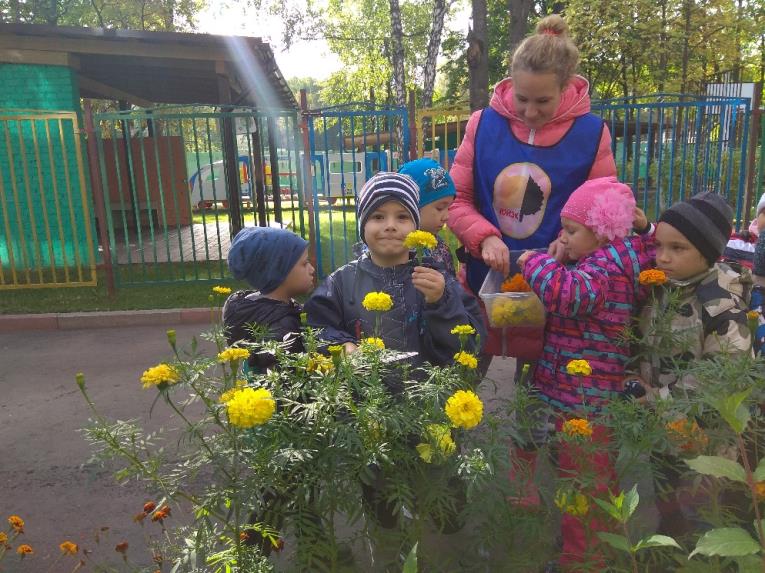 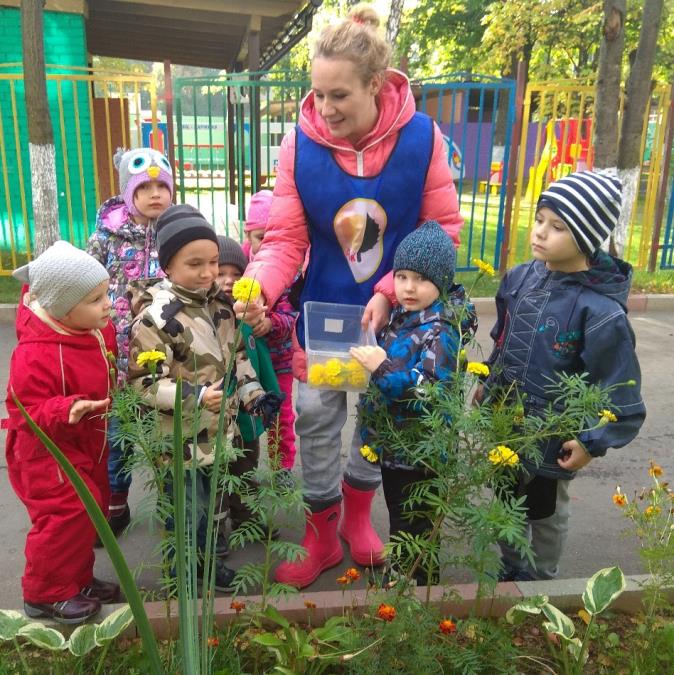 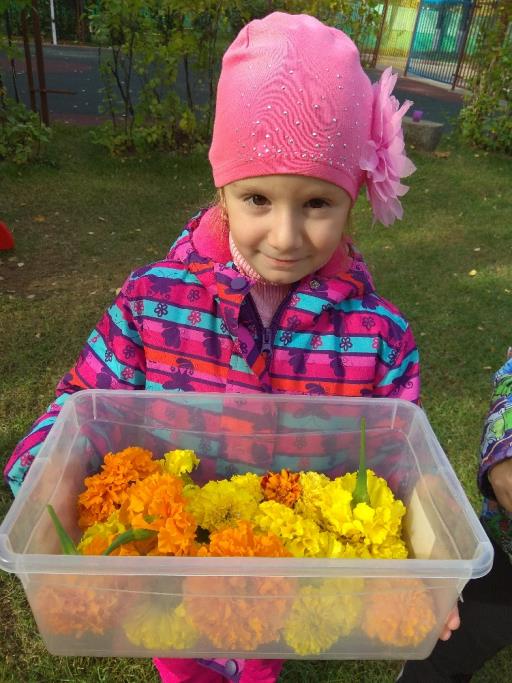 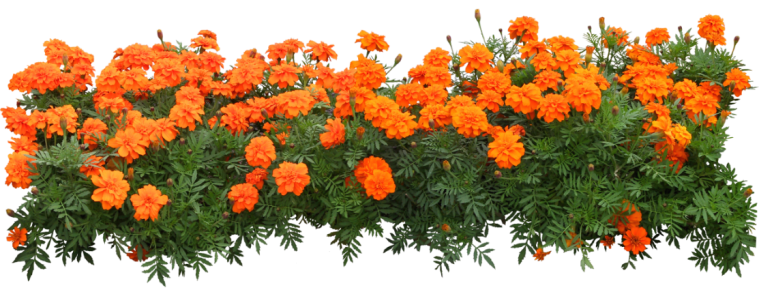 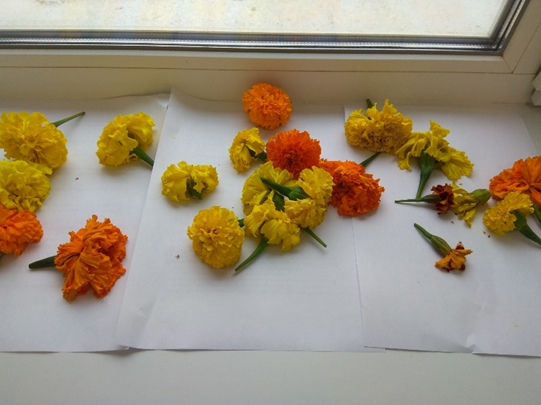 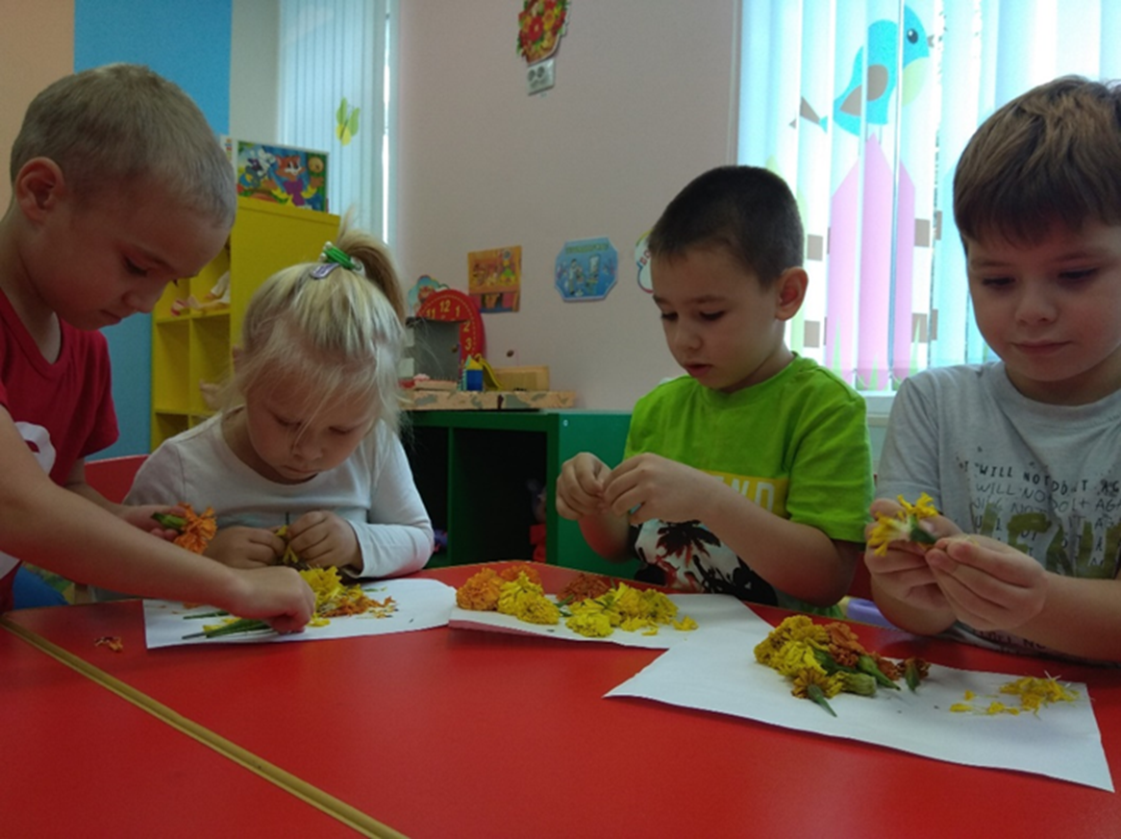 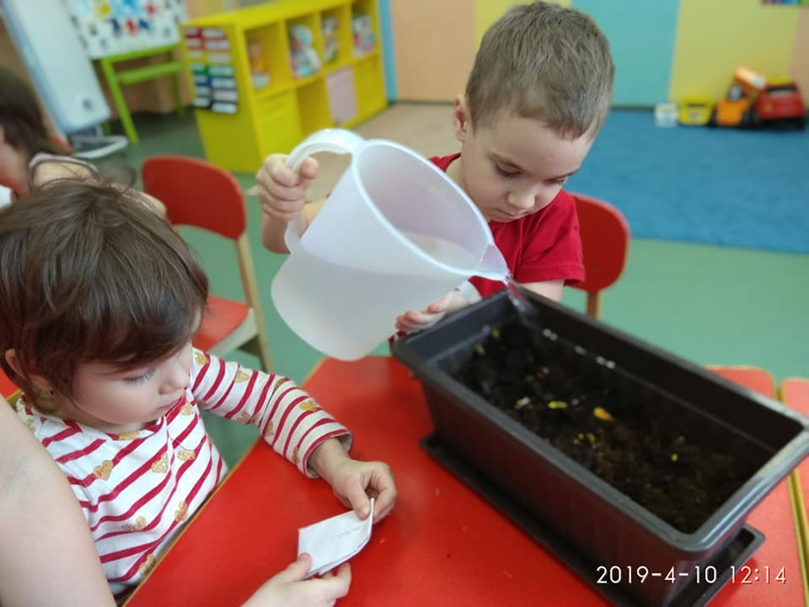 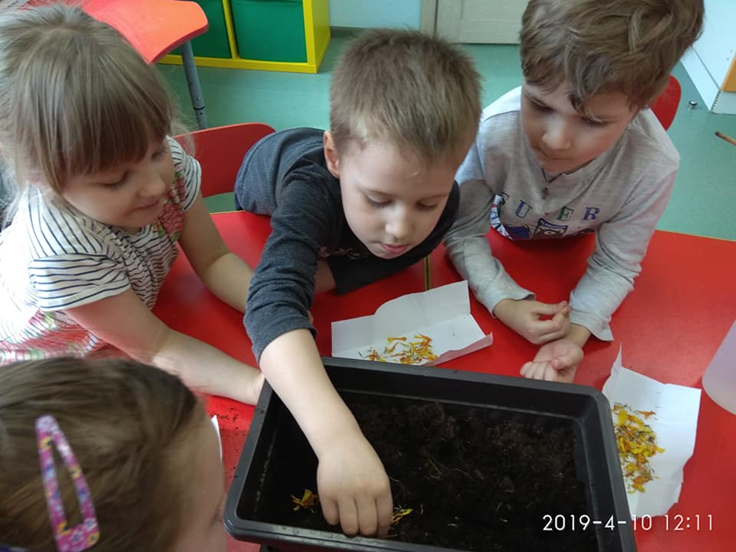 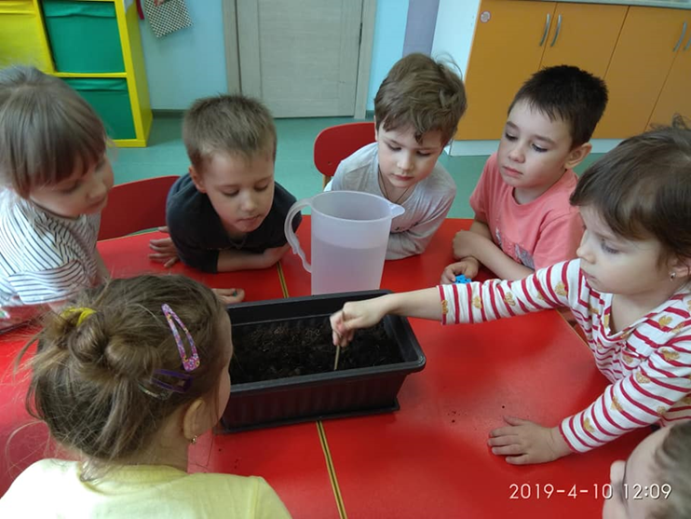 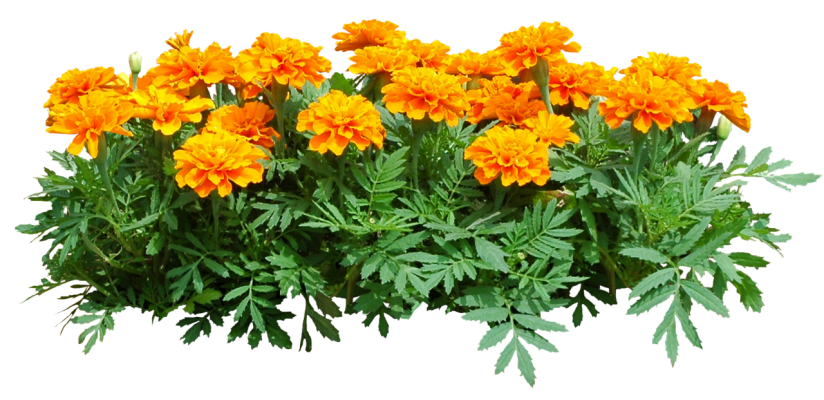 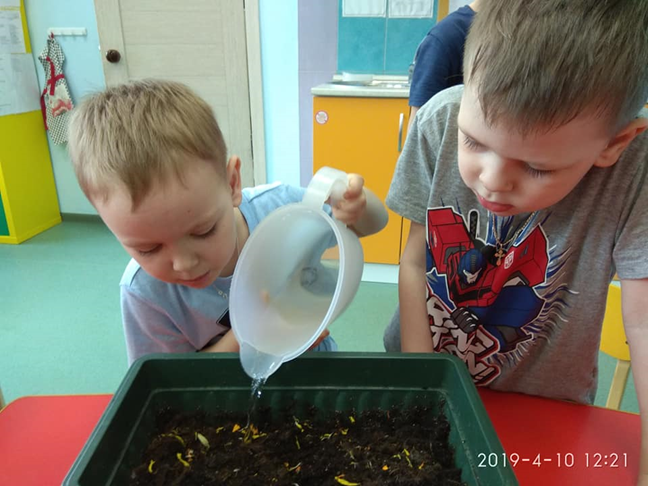 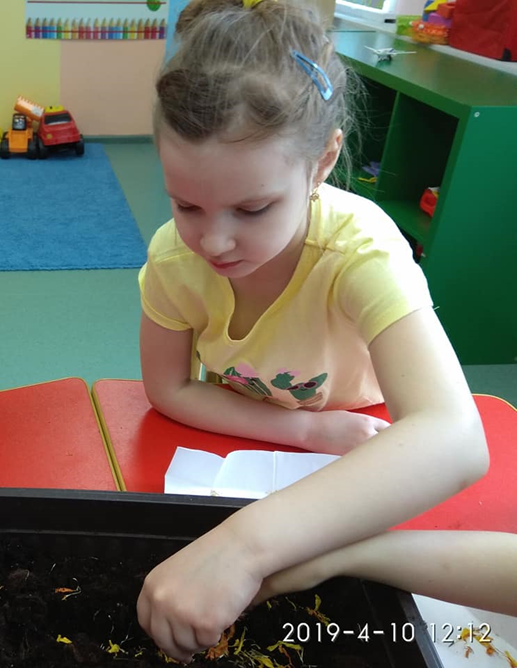 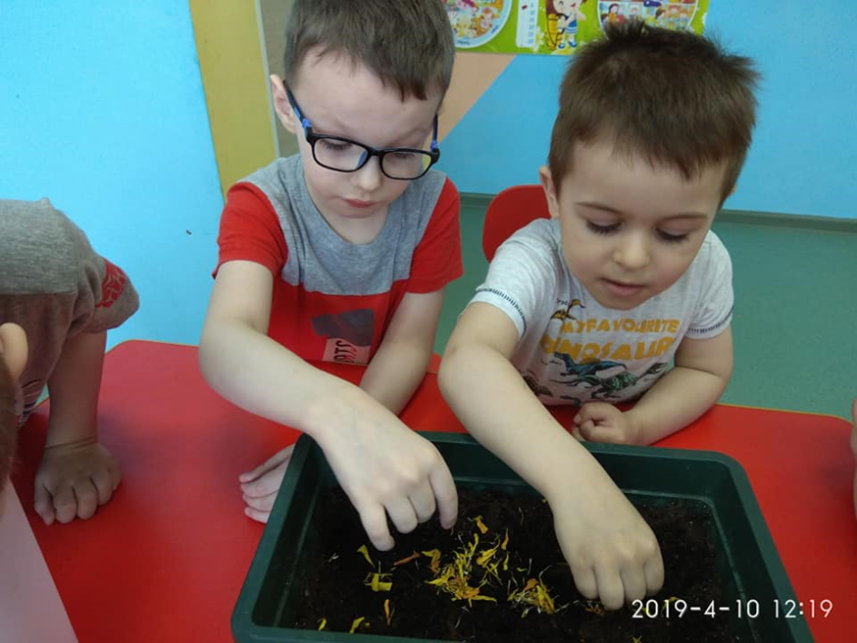 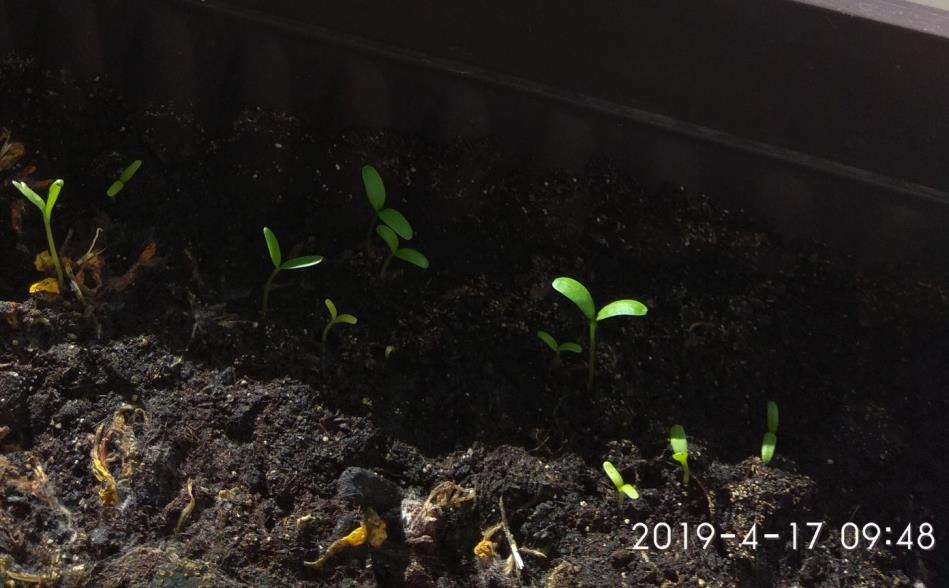 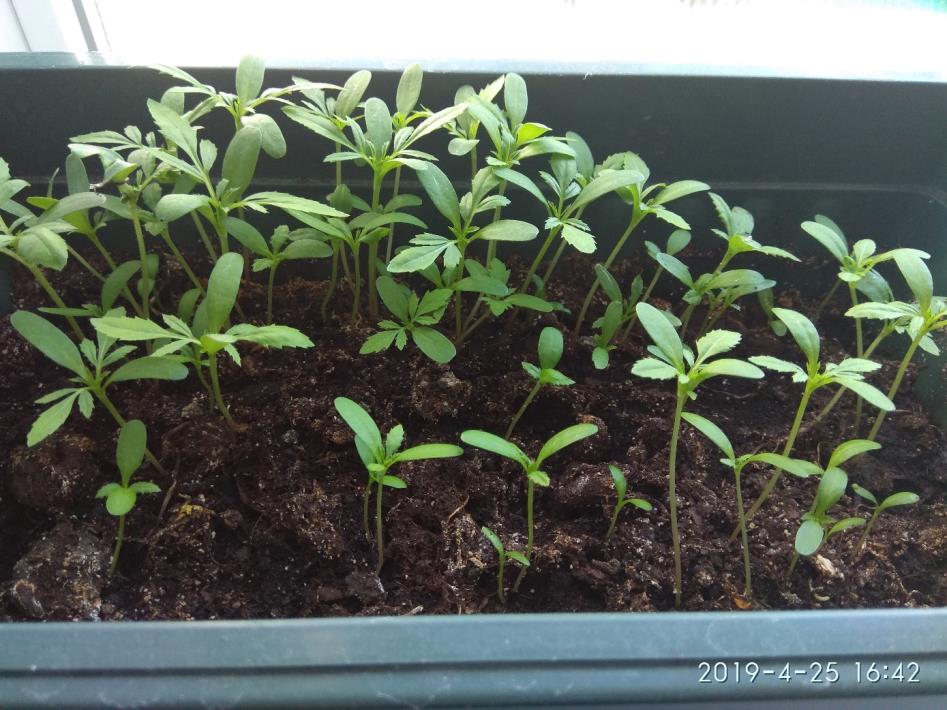 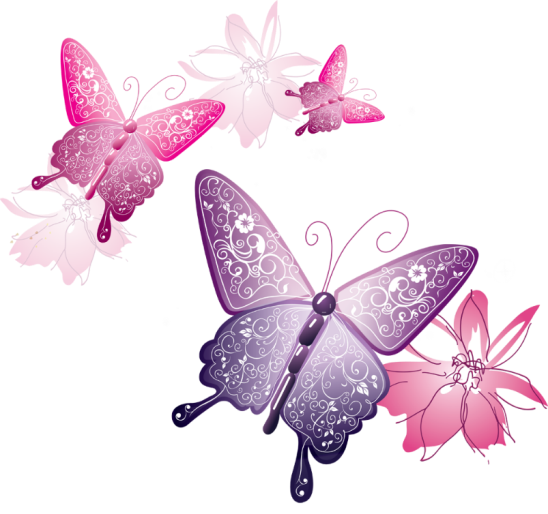 Спасибо за внимание!!!